キューブパレット
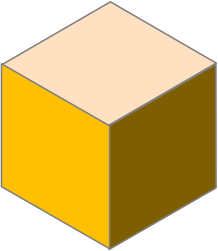 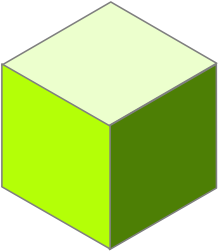 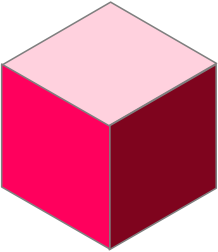 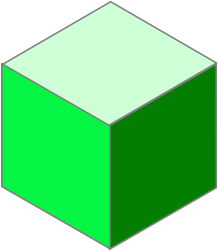 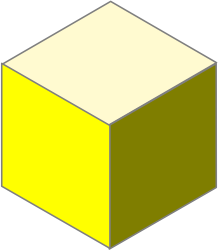 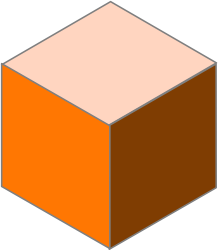 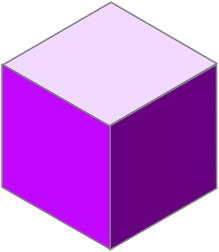 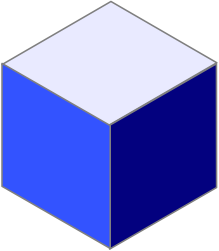 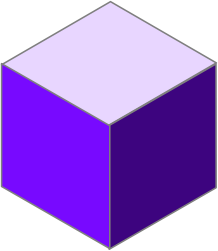 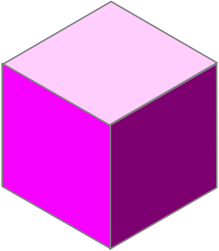 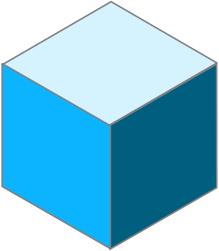 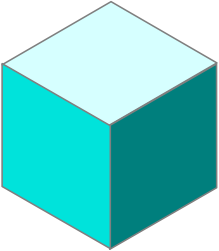 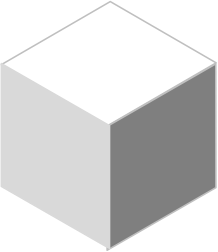 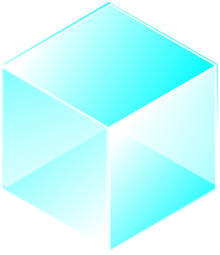 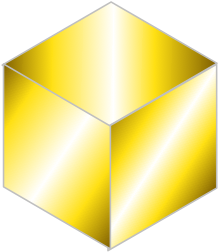 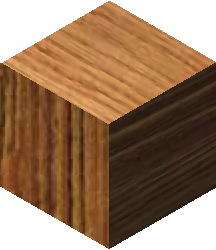 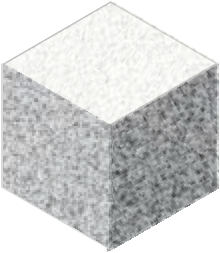 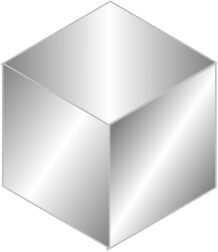 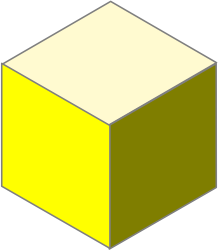 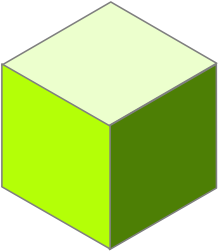 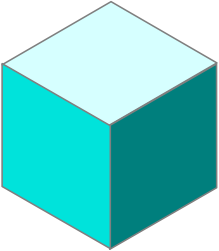 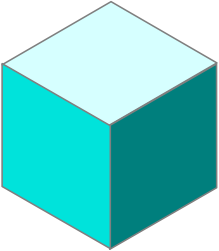 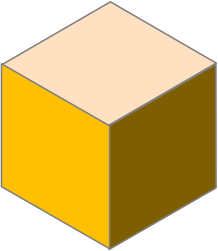 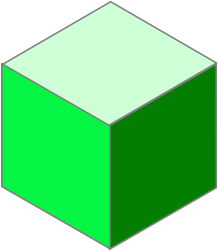 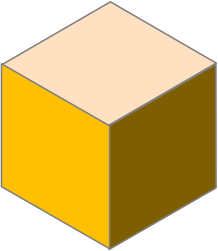 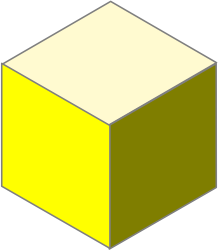 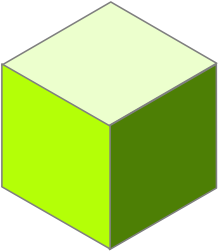 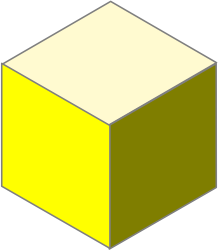 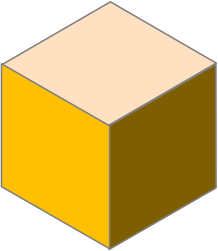 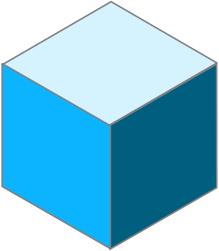 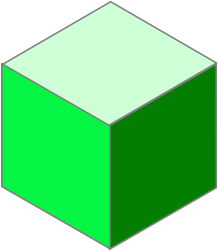 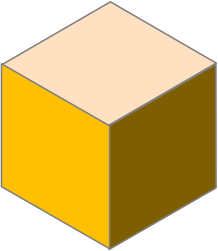 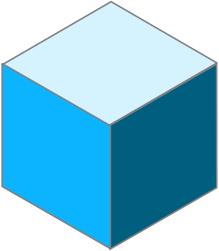 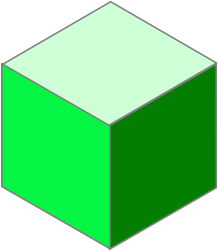 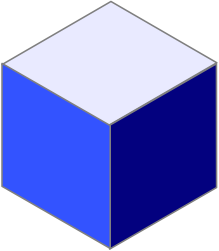 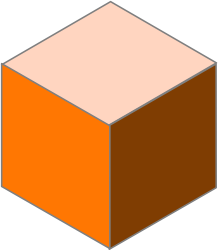 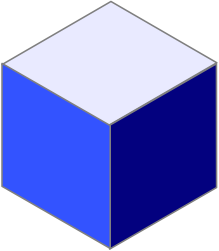 キューブパレットから、コピー＆ペーストでキャンバスへ。サイズや向きの変更も可能。
重なりは、【最前面へ移動】【最背面へ移動】で。
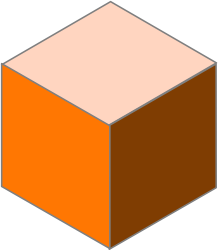 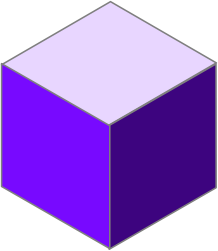 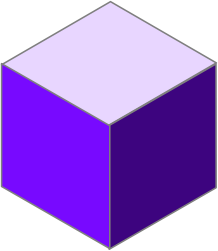 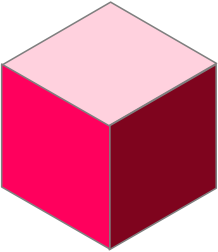 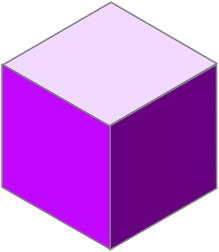 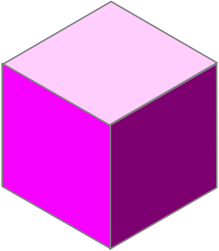 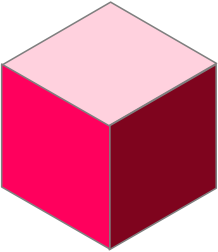 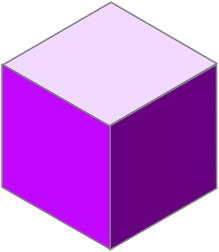 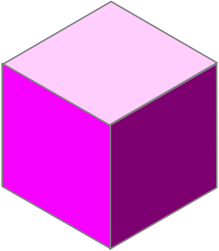 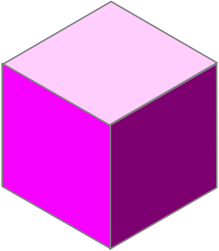 シールパレット
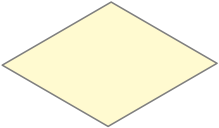 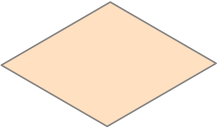 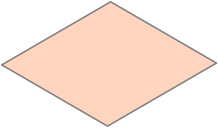 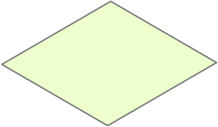 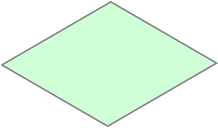 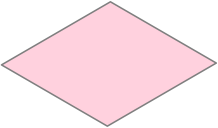 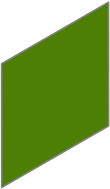 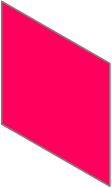 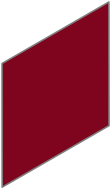 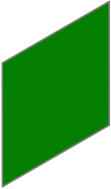 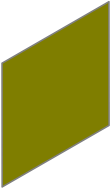 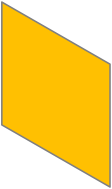 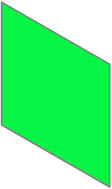 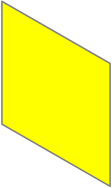 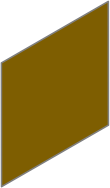 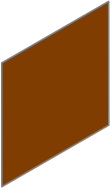 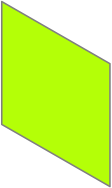 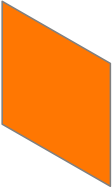 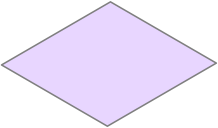 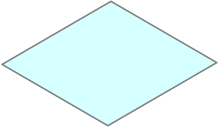 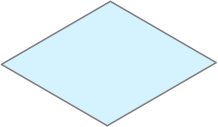 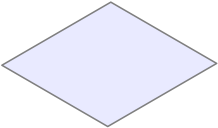 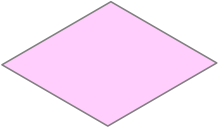 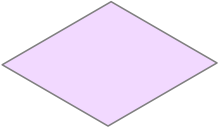 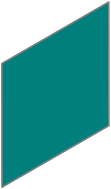 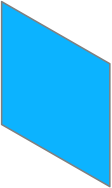 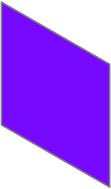 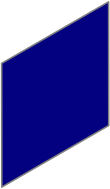 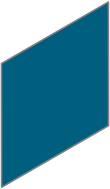 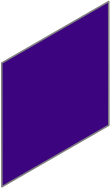 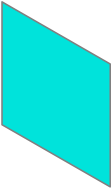 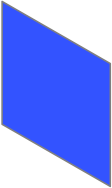 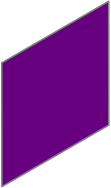 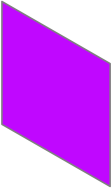 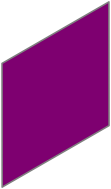 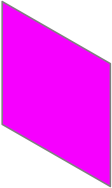 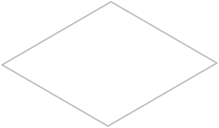 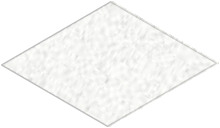 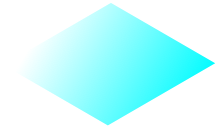 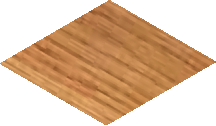 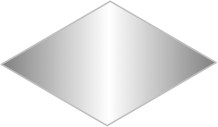 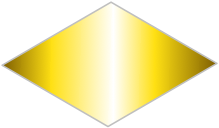 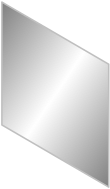 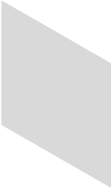 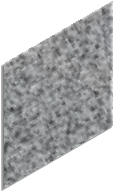 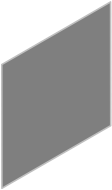 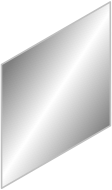 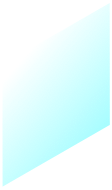 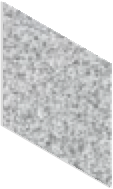 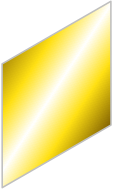 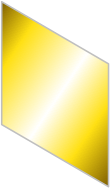 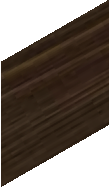 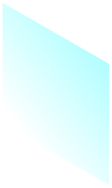 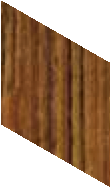 「ペンローズの三角形」
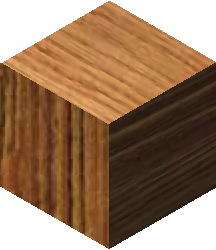 →の順に、キューブを
【最前面表示】でペースト
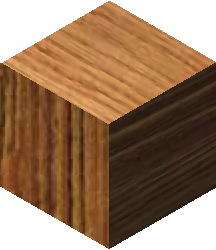 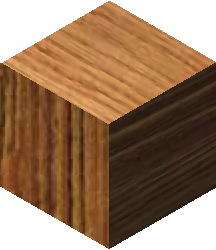 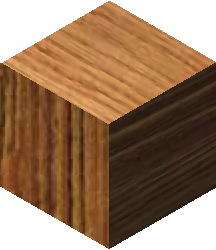 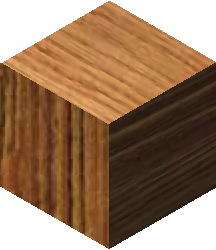 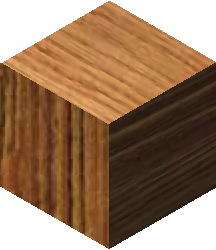 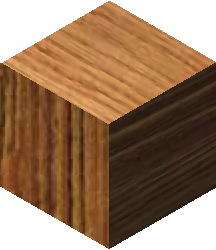 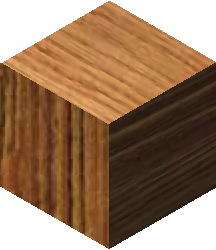 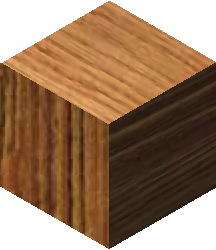 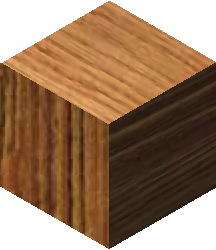 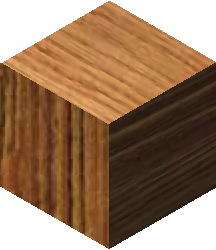 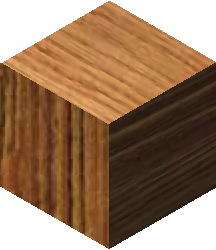 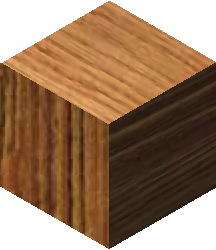 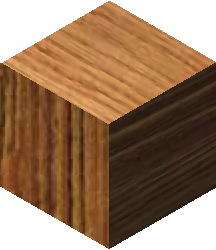 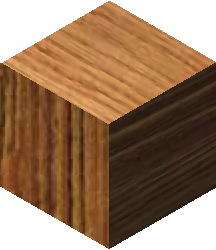 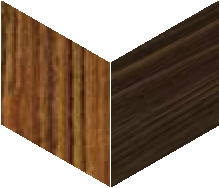 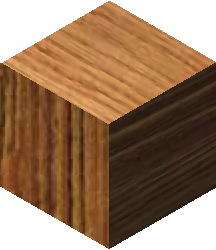 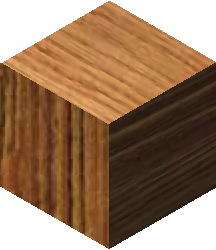 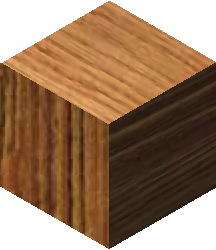 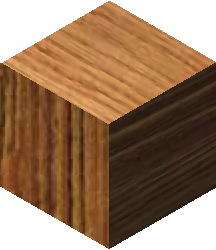 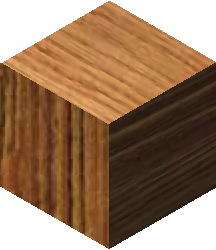 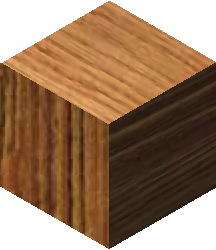 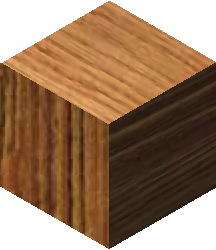 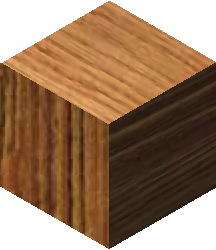 シールパレットから
コピー＆ペースト
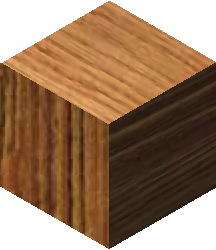 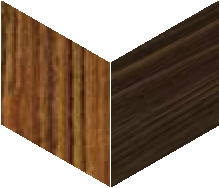 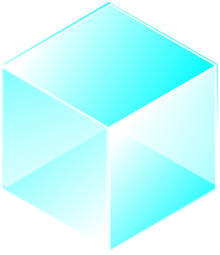 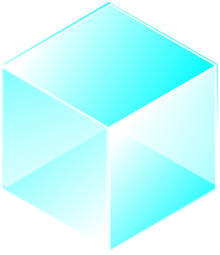 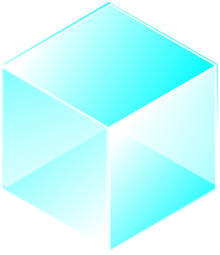 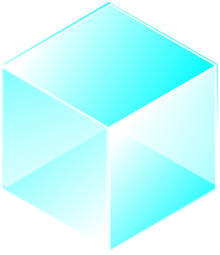 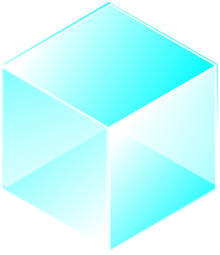 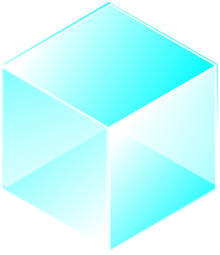 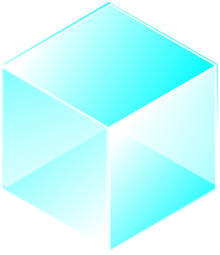 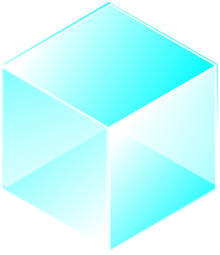 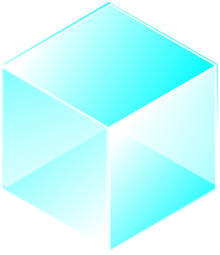 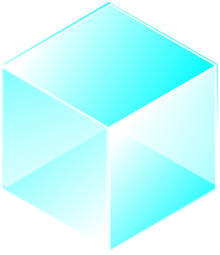 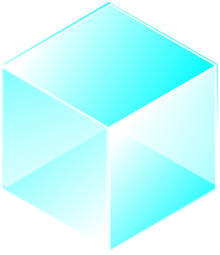 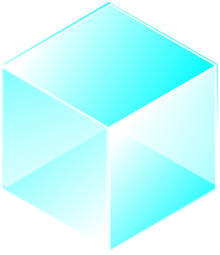 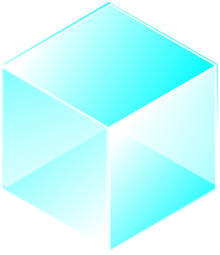 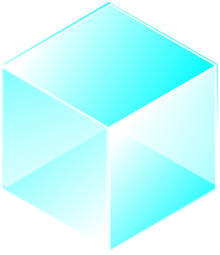 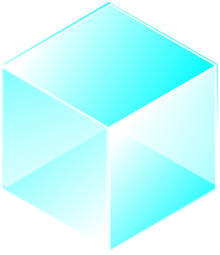 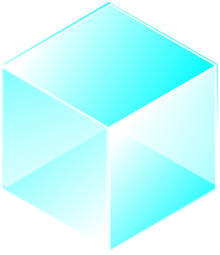 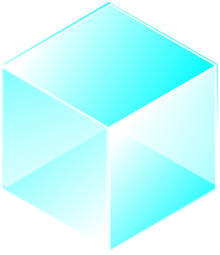 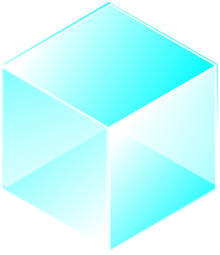 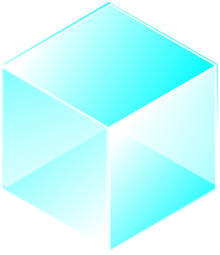 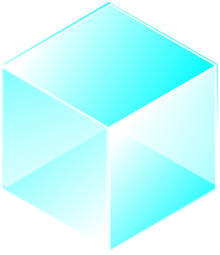 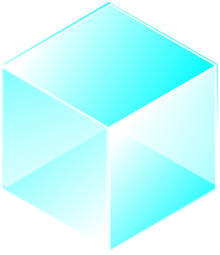 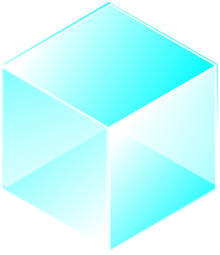 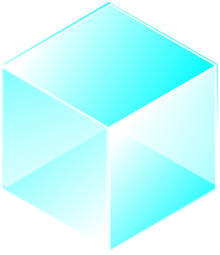 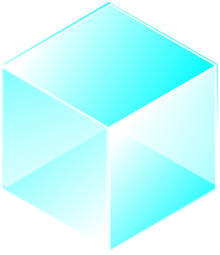 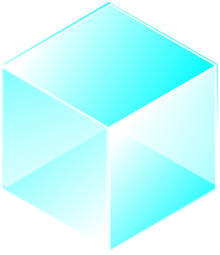 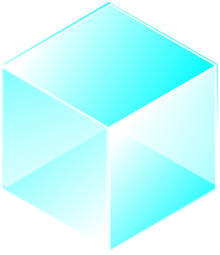 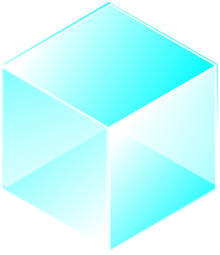 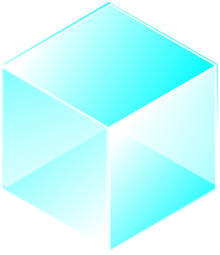 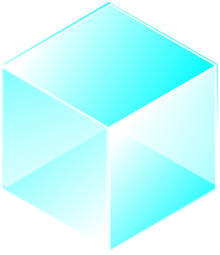 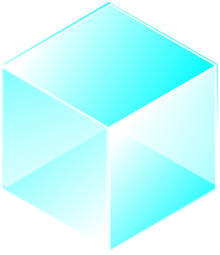 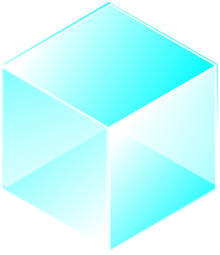 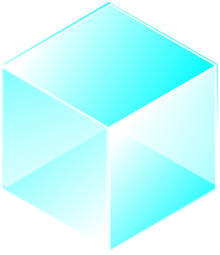 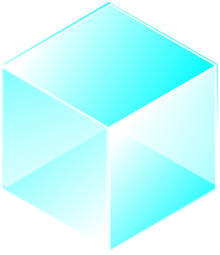 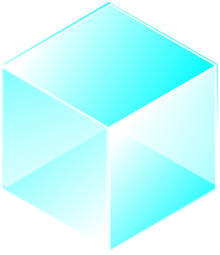 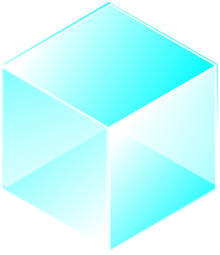 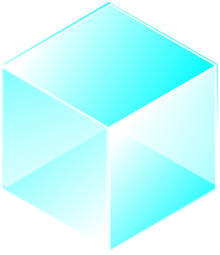